.
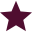 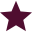 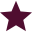 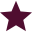 Semaine 16 décembre.
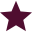 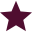 Lundi
Jeudi
Mardi
Vendredi
Mercredi
Collation AM
Fruit
Fruit
Fruit
Fruit
Fruit
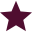 Sauté de protéines véganes avec Légumes et purée de patates.
Patates, Pois verts, haricots verts, mais, carottes.
Spaghetti sauce carbonara au fromage.
Tomates, basilic, poivrons, courgettes.
Pizza aux trois fromages avec salade.
Tomates, basilic, olives noires, fromages, salade.
Curry de tofu et légumes avec riz.
Tofu, oignons, ail, lait de noix de coco, patates douces, carottes, choux fleurs.
Soupe aux lentilles et légumes avec pain.
Oignons, lentilles, tomates, carottes, poireaux, navet, kale.
Dîner
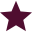 Fruit
Dessert
Fruit
Fruit
Fruit
Fruit
Gâteaux multigrains.
Graines de citrouilles, chia et pavot, huile, mélasse, farine.
Biscuits aux pommes.
Margarine, cassonade, pommes, farine, avoine, huile.
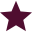 Pain raisins secs et cannelle.
Collation PM
Salade fruits.
Céréales
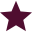